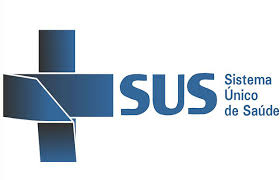 Prefeitura Municipal de Campinas
Secretaria Municipal de Saúde
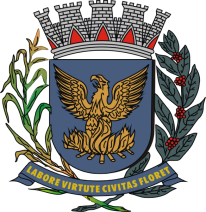 1º e 2º Relatório Detalhado do Quadrimestre Anterior 
RDQA
Campinas
2020
2º Relatório Detalhado do Quadrimestre Anterior - 2020
Estrutura do PMS 2018-2021
10 Indicadores Selecionados
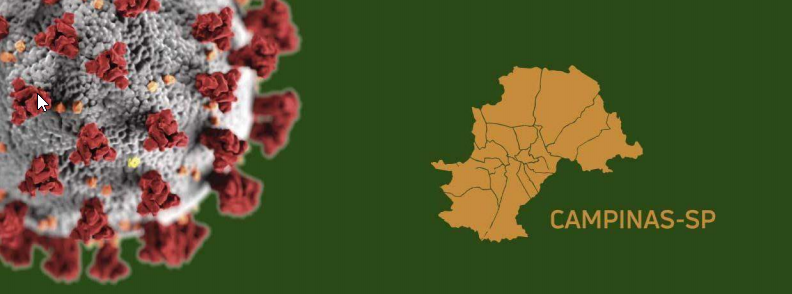 Em virtude da pandemia de COVID-19 que se agravou a partir do mês de março de 2020 no Brasil, e, a partir do decreto legislativo federal Nº 06/2020 que reconhece o Estado de Calamidade Pública no Brasil, decreto estadual Nº 64.879/2020 que reconhece Estado de Calamidade Pública decorrente da pandemia de COVID-19 no Estado de São Paulo, decreto municipal Nº 20.770/2020 que dispõe sobre as medidas a serem adotadas no âmbito da Secretaria Municipal de Saúde para o Enfrentamento da Epidemia de COVID-19, decreto municipal Nº 20.774/2020 que reconhece situação de Emergência no município de Campinas em decorrência da Epidemia de COVID-19 e decreto Nº 20.782/2020 que declara situação de Calamidade Pública no município de Campinas em decorrência da epidemia de COVID-19, houve a necessidade de reorganização dos serviços municipais de saúde próprios e conveniados a fim de se garantir a melhor assistência à população. 
Tal medida impacta o resultado dos indicadores nos 1º  e 2º RDQA’s de 2020, as inconsistências que por ventura foram ocasionadas serão corrigidas na elaboração do Relatório Anual de Gestão, RAG
Indicador 1.i.1. Cobertura populacional estimada pelas equipes de Atenção Básica
[Speaker Notes: Caso considerássemos a Portaria 2.979 de 12 de novembro de 2019 que institui o Programa Previne Brasil em seu parâmetro 1 ESF para 4.000 habitantes para municiípios classificados como urbanos no qual Campinas se inclui, a Cobertura de ESF passaria a 69,43%.
A cobertura populacional estimada pelas equipes de Saúde da Família aumentou à medida que houve o ingresso de profissionais pelo concurso público (175), pelo “Programa Mais Médicos Campineiro” (46 residentes) e pelo “Programa Mais Médicos para o Brasil” (81 médicos) do governo federal.
Realizados convênios com as instituições parceiras, UNICAMP, PUC Campinas, São Leopoldo Mandic e Rede Mário Gatti de U/E e a seleção e capacitação de médicos preceptores para o “Programa Mais Médicos Campineiro”, tendo este se iniciado em março de 2020.
Houve um discreto decréscimo no total de ACS informados pela CII no Portal da Saúde passando de 710 para 704.
O antigo recurso para as 142 ESF homologadas e avaliadas no PMAQ foi incorporado ao Pagamento por Desempenho do Programa Previne Brasil, Portaria nº 2.979, de 12 de novembro de 2019.
Elaborada a Minuta de um Decreto para regulamentação da utilização de recursos provenientes do Programa Previne Brasil do Ministério da Saúde para pequenas despesas nas Unidades Básicas de Saúde em substituição ao antigo Decreto autorizador da utilização da verba PMAQ, em aguardo de publicação.
Foi comtemplado o pleito de extensão de carga horária para quatorze centros de saúde (Programa Saúde na Hora) e mantida a inclusão de 67 coordenadores de Centros de Saúde como Gerentes de Unidades Básicas de Saúde para efeito de repasse de recursos previsto na respectiva portaria.
A Oficina da Atenção Primária com gestores, trabalhadores e usuários da saúde prevista para outubro de 2019 não ocorreu, sendo realizada a Pré-oficina da Atenção Primária entre gestores e trabalhadore em dezembro de 2019 e ficando a Oficina reprogramada para abril de 2020, a qual não ocorreu ante à interrupção das atividades pela pandemia do COVID-19.
Concluido o Curso de Especialização e Extensão em Saúde da Família para servidores da Atenção Primária à Saúde pela UNICAMP.]
Relatório Anual de Gestão 2019 - RAG
Indicador 1.i.1. Cobertura populacional estimada pelas equipes de Atenção Básica
Cálculo referenciado na ficha técnica de indicadores CIT – 1 ESF para 3450 cidadãos.

A Portaria 2.979 de 12/11/2019 que institui o Programa Previne Brasil define o parâmetro de 1 ESF para 4.000 habitantes para municípios classificados como urbanos, caso de Campinas neste caso a Cobertura de ESF passaria a 69,43%.

A cobertura populacional estimada pelas equipes de Saúde da Família aumentou à medida que houve o ingresso de profissionais pelo concurso público (175), pelo “Programa Mais Médicos Campineiro” (46 residentes) e pelo “Programa Mais Médicos para o Brasil” (81 médicos) do governo federal.
Comentário  da Gestão
Indicador 1.i.3. Cobertura populacional estimada de SAÚDE BUCAL na Atenção Básica
[Speaker Notes: Atualmente são 90 ESB para uma população de 1.204.073 habitantes . A meta - 43,2% ainda não foi atingida devendo ser aumentado o número de equipes de saúde bucal no município; persiste a necessidade de reposição de profissionais por aposentadorias e afastamentos e. até o prsente momento, não houve reposição de profissionais do concurso público. 
 
Caso considerássemos a Portaria 2.979 de 12 de novembro de 2019, que institue o Programa Previne Brasil em seu parâmetro 1 ESB para 4.000 habitantes, para municípios classificados como urbanos, no qual Campinas se inclui, a Cobertura em Saúde Bucal passaria a 29,9 %.]
Indicador 1.i.3. Cobertura populacional estimada de SAÚDE BUCAL na Atenção Básica
Saímos de 76 ESB para 90 ESB para uma população de 1.204.073 habitantes . A meta - 43,2% ainda não foi atingida devendo ser aumentado o número de equipes de saúde bucal no município; persiste a necessidade de reposição de profissionais por aposentadorias e afastamentos e até o presente momento, não houve reposição de profissionais do concurso público. 

A Portaria 2.979 de 12/11/2019, que instituiu o Programa Previne Brasil define o parâmetro 1 ESB para 4.000 habitantes, para municípios classificados como urbanos neste caso a Cobertura em Saúde Bucal passaria a 29,9 %.
Comentário  da Gestão
Indicador 1.i.2. Cobertura de acompanhamento das condicionalidades de Saúde do Programa Bolsa Família
[Speaker Notes: Considerações: devido ao momento de Pandemia pela COVID-19, a recomendação do Ministério da Saúde e do Ministério da Cidadania, foi de priorizar o acompanhamento das gestantes, a fim de garantir o BVG (Benefício Variável Vinculado à Gestante). O indicador utilizado para repasse do IGD-M (Índice de Gestão Descentralizado Municipal) está em acompanhar pelo menos 30% dos beneficiários - condicionalidade saúde, para que seja repassado o valor do Ministério da Cidadania às Secretarias Municipais da Assistência Social. Esse repasse é para a realização do Cad-Único, da SMASDH, que realiza o cadastro das famílias e as vincula aos Estabelecimentos da Saúde (Centros de Saúde). Na 1ª vigência de 2020 isso foi desconsiderado e o índice utilizado foi o da 2ª vigência de 2019.
Recomendações: Manter a condicionalidade saúde com o acompanhamento das gestantes e incluir as crianças de 6 meses a 6 anos, com o monitoramento da antropometria e da imunização.
Segundo as orientações da Área Técnica do Ministério da Saúde responsável pelo Programa Bolsa Família, quanto ao acompanhamento das condicionalidades no segundo semestre de 2020, Ofício nº 30 - 2º vigência 2020 - foi mantida a priorização das gestantes  e dos beneficiários que realizaram consultas e / ou imunizações nas Unidades de Saúde, com a migração das informações de seu acompanhamento que se dá através do BFA ou e-SUS AB para o Programa Bolsa Família.
Com isso, na 2ª vigência de 2020, mantém a priorização das gestantes, conforme o informe do MS, mas seguindo os seguintes critérios:
Os beneficiários que compareçam às UBS e são público de acompanhamento da saúde devem ter o registro realizado no Sistema BFA ou e-SUS AB;
O registro das condicionalidades de saúde das crianças e mulheres não gestantes que envolverem ações de mobilização da comunidade não será obrigatório;
O registro das condicionalidades de saúde das gestantes deve ser realizado pelo Sistema BFA ou pelo e-SUS AB, quando possível, a fim de não prejudicar a concessão do Benefício Variável à Gestante.]
Indicador 1.i.2. Cobertura de acompanhamento das condicionalidades de Saúde do Programa Bolsa Família
Foram acompanhados 14.969 usuários de 51.715 beneficiários do PBF

Devido ao momento de Pandemia pela COVID-19, a recomendação do Ministério da Saúde e do Ministério da Cidadania, foi de priorizar o acompanhamento das gestantes, a fim de garantir o BVG (Benefício Variável Vinculado à Gestante)

Recomendação - Manter a condicionalidade saúde com o acompanhamento das gestantes e incluir as crianças de 6 meses a 6 anos, com o monitoramento da antropometria e da imunização.

Manter a priorização das gestantes, conforme o informe do MS
Comentário  da Gestão
Indicador 2.ii.6. Taxa de mortalidade prematura (de 30 a 69 anos) pelo conjunto das quatro principais doenças crônicas não transmissíveis (DCNT - doenças do aparelho circulatório, câncer, diabetes e doenças respiratórias crônicas.
[Speaker Notes: Adulto/Idoso
 
Com a pandemia instalada a partir do 2º quadrimestre no município de Campinas,e com as ações voltadas para o enfrentamento do COVID-19, foi realizado um trabalho de reestruturação no atendimento das UBS. Inicialmente houve separação do fluxo de atendimento (síndromes gripais e demais atendimentos), ações de capacitação e instrumentalização da rede em IOT(intubação orotraqueal) , voltadas para SRAG com a finalidade de capacitar os profissionais da Rede e implantação efetiva do Teleatendimento nas Unidades durante o período de transmissão, com ênfase ao pacientes com patologias crônicas, principalmente os com Risco cardiovascilar elevado, convocando-os para atendimento presencial.
O resultado deste trabalho se reflete na estabilidade dos indicadores de mortalidade precoce, apresentados nos indicadores deste 2º Quadrimestre(dados colhidos no TABNET em 10/09/2020) quando correlacionamos com o mesmo período compreendido no ano de 2019.
 
Práticas Integrativas
 
Mantido curso de formação em Movimento Vital Expressivo- Sistema Rio Abierto, com oito profissionais da Prefeitura Municipal de Campinas, porém com   diminuição  da carga horaria do curso (teórico) em virtude dos encontros serem virtuais (6 horas). Essa carga horária será reposta quando normalizarem as atividades.
 
Término do processo de licitação do Contrato para compra de medicamentos Homeopaticos, estando o mesmo em vigência.
 
Realizado seqüência de 14 vídeos baseados em Medicina Tradicional  Chinesa, Do In, Chikung e Meditação para manutenção da saúde física, emocional,  mental e combate ao estresse, para serem replicados nos grupos de atividades corporais da Saúde Integrativa e população, através dos Tabletes dos ACS.
 
Elaboração de Cartilha para o CETS de  Recursos da Saúde Integrativa em Novo Tempo, para auxiliar no tratamento físico, mental e emocional das pessoas em momento de Pandemia pelo COVID 19, citando   recursos disponíveis neste município assim como locais na internet,  onde se pode encontrar maiores informações e videos sobre as várias técnicas citadas.
 
Tabagismo
 
1) Manter as atuais unidades atendendo, presencial em janeiro e fevereiro, passando ao teleatendimento, whatsapp business e, se necessário, atendimento presencial individual durante a vigência da Pandemia pelo COVID-19 e ampliar o número de unidades credenciadas para ofertar tratamento para tabagismo em Campinas;
2) Iniciado os grupos virtuais em 02 unidades de saúde do PMCT de Campinas estando atualmente com 04 grupos virtuais com 28 pacientes em tratamento neste modelo de oferta. Ampliar a oferta dos grupos virtuais de tabagismo para todas as unidades credenciadas do Programa Municipal de Controle de Tabagismo Campinas.
3) Melhorar os informes da farmanet dos quantitativos de medicações para o tabagismo existentes nas unidades de saúde;
4) Ampliar o farmanet para o almoxarifado informar a movimentação das medicações do programa de tabagismo que lá se encontram;
5) Agilizar os preenchimentos dos dados dos pacientes para o informe do formsus;
6) Retomar as ofertas de capacitação presencial do programa de tabagismo de acordo com o preconizado pelo PCNT (Programa Nacional  de Controle de Tabagismo) após o retorno das atividades da APS; Ofertar capacitação on line de Abordagem Intensiva ao Tabagista a todas as unidades de saúde de Campinas.
7) Retomar a oferta de capacitação (no modelo do saber saúde) voltada para os profissionais nível médio das unidades básicas (agente de saúde, técnicos e auxiliares de enfermagem, ACD e THD) no mínimo uma capacitação por distrito por ano, após o retorno das atividades da APS; 
8) Realizar a oferta de capacitação para os hospitais conveniados/públicos da PMC e SAD conforme Resolução SS 100 do Estado de São Paulo de 19/10/2019. Reforçar/Divulgar as campanhas de prevenção da OPAS  quanto ao uso do cigarro eletrônico para o segundo semestre de 2020;
9) Ofertar reciclagem quanto à Portaria Conjunta nº 10, de 16 de abril de 2020 que Aprova o Protocolo Clínico e Diretrizes Terapêuticas do Tabagismo
10) Manter a oferta dos insumos (bupropiona, adesivos) para tratamento;
11) Estreitar parceria com as práticas integrativas objetivando o envio de material (folders, vídeos) por whatsapp business que auxiliem os tabagistas na efetividade da data de parada (meditação, alimentação saudável).]
Indicador 2.ii.6. Taxa de mortalidade prematura (de 30 a 69 anos) pelo conjunto das quatro principais doenças crônicas não transmissíveis (DCNT - doenças do aparelho circulatório, câncer, diabetes e doenças respiratórias crônicas.
Devido à pandemia, foi realizado um trabalho de reestruturação no atendimento das UBS, e o resultado deste trabalho se reflete na estabilidade dos indicadores de mortalidade precoce

Elaboração de Cartilha para o CETS de  Recursos da Saúde Integrativa em Novo Tempo, para auxiliar no tratamento físico, mental e emocional das pessoas em momento de Pandemia pelo COVID 19

Oferta de grupos virtuais em 02 unidades de saúde do Programa Municipal de Controle do Tabagismo estando atualmente com 04 grupos virtuais com 28 pacientes em tratamento neste modelo de oferta, com perspectiva de ampliação da oferta para outros serviços.
Comentário  da Gestão
Indicador 3.i.5. Proporção de cura de casos novos de tuberculose pulmonar com confirmação laboratorial
[Speaker Notes: Entre os casos novos de tuberculose com confirmação laboratorial notificados em 2019 (n=155), 81,9% (n=127) evoluíram para cura, 11,% (18) abandonaram tratamento, 3,9% (n=6) evoluíram para óbito, e 2,6% (4) encontram-se em tratamento. Três casos relatados no quadrimestre anterior tiveram mudança de diagnóstico]
Indicador 3.i.5. Proporção de cura de casos novos de tuberculose pulmonar com confirmação laboratorial
Referem-se a coorte de 2019.
Entre os casos novos de tuberculose com confirmação laboratorial notificados (n=155), 81,9% (n=127) evoluíram para cura, 11,% (18) abandonaram tratamento, 3,9% (n=6) evoluíram para óbito, e 2,6% (4) encontram-se em tratamento. 

Três casos relatados no quadrimestre anterior tiveram mudança de diagnóstico
Comentário  da Gestão
Indicador 3.i.6. Proporção de exames anti-HIV realizados entre os casos novos de tuberculose
[Speaker Notes: Entre os casos novos de tuberculose em 2020, 87,9% já realizaram exame de HIV.]
Indicador 3.i.6. Proporção de exames anti-HIV realizados entre os casos novos de tuberculose
Entre os casos novos de tuberculose em 2020, 87,9% já realizaram exame de HIV.
Comentário  da Gestão
Indicador 1.ii.1. - Razão de exames Citopatológicos do colo do útero em mulheres de 25 a 64 anos e a população na mesma faixa etária
[Speaker Notes: Foram realizados de janeiro a agosto de 2020 10.097 exames de citologia oncótica de colo de útero para um total de 353.680 mulheres. Este indicador foi fortemente prejudicado devido a pandemia de coronavírus uma vez que exames de rotina foram suspensos neste período. Para o próximo quadrimestre teremos o retorno destes exames de rastreamento e serão realizados esforços para compensar a suspensão.]
Indicador 1.ii.1. - Razão de exames Citopatológicos do colo do útero em mulheres de 25 a 64 anos e a população na mesma faixa etária
Foram realizados de janeiro a agosto de 2020 10.097 exames de citologia oncótica de colo de útero para um total de 353.680 mulheres. 

Este indicador foi fortemente prejudicado devido a pandemia de coronavírus uma vez que exames de rotina foram suspensos neste período. 

Para o próximo quadrimestre teremos o retorno destes exames de rastreamento e serão realizados esforços para compensar a suspensão.
Comentário  da Gestão
Indicador 1.ii.2. Razão de exames de mamografia de rastreamento - mulheres de 50 a 69 anos
[Speaker Notes: No acumulado do ano foram realizados 3.515 exames. 
Este indicador sofreu grande redução devido a suspensão de exames de rotina durante o período de pandemia do novo coronavírus.
Deverão ser realizados esforços no próximo quadrimestre para compensar os efeitos da suspensão destes exames.]
Indicador 1.ii.2. Razão de exames de mamografia de rastreamento - mulheres de 50 a 69 anos
No acumulado do ano foram realizados 3.515 exames. 

Este indicador sofreu grande redução devido a suspensão de exames de rotina durante o período de pandemia do novo coronavírus.

Deverão ser realizados esforços no próximo quadrimestre para compensar os efeitos da suspensão destes exames.
Comentário  da Gestão
Indicador 2.i.3. Proporção de nascidos vivos de mães com sete ou mais consultas de pré-natal
[Speaker Notes: Meta 2020 atingida para o 2º quadrimestre. Observamos que o esforço de ampliar o acesso de profissionais na atenção básica tem repercutido de forma consistente na assistência pré-natal.]
Indicador 2.i.3. Proporção de nascidos vivos de mães com sete ou mais consultas de pré-natal
Meta 2020 atingida para o 2º quadrimestre.

O esforço de ampliar o acesso de profissionais na atenção básica tem repercutido de forma consistente na assistência pré-natal.
Comentário  da Gestão
Indicador 3.i.4. Proporção de vacinas selecionadas do Calendário Nacional de Vacinação para crianças menores de dois anos de idade - Pentavalente (3ª dose), Pneumocócica 10-valente (2ª dose), Poliomielite (3ª U dose) e Tríplice viral (1ª dose) - com cobertura vacinal preconizada
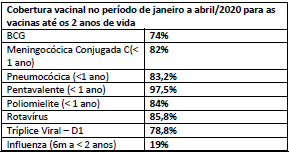 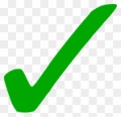 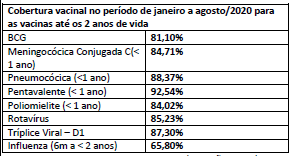 [Speaker Notes: Cobertura vacinal no período de janeiro a agosto/2020 para as vacinas até os 2 anos de vida 
  
BCG 
 81,10% 
  
Meningocócica Conjugada C(< 1 ano) 
 84,71% 
  
Pneumocócica (<1 ano) 
 88,37% 
  
Pentavalente (< 1 ano) 
 92,54% 
  
Poliomielite (< 1 ano) 
 84,02% 
  
Rotavírus 
 85,23% 
  
Tríplice Viral – D1 
 87,30% 
  
Influenza (6m a < 2 anos) 
 65,80%]
Indicador 3.i.4. Proporção de vacinas selecionadas do Calendário Nacional de Vacinação para crianças menores de dois anos de idade - Pentavalente (3ª dose), Pneumocócica 10-valente (2ª dose), Poliomielite (3ª U dose) e Tríplice viral (1ª dose) - com cobertura vacinal preconizada
[Speaker Notes: A avaliação deste indicador é realizada anualmente. A avaliação da cobertura vacinal é realizada cumulativamente durante o ano, com o objetivo de alcançar a cobertura vacinal de 95% de cada uma das quatro vacinas selecionadas ao final do ano avaliado. Para acompanhamento do indicador foi realizado uma cobertura vacinal proporcional, no qual, foram avaliados os dados referentes do período de 01 de janeiro a 30 de agosto de 2020, extraídos do sistema SIPNI WEB em 22/09/2020. 
 
Cobertura vacinal no período de janeiro a agosto/2020 para as vacinas selecionadas
Pneumocócica (<1 ano)
88,37%
Pentavalente (< 1 ano)
92,54%
Poliomielite (< 1 ano)
84,02%
Tríplice Viral – D1
87,30%
Tríplice D2
58,20%
		
Atualmente todas as salas de vacina são informatizadas, conforme determinação do PNI, utilizando o E-Sus AB para imunização da rotina desde novembro de 2019, em conjunto com o SI-PNI Web, esse utilizado para registros e campanhas, avaliação de coberturas vacinais, eventos adversos pós-vacinação.
Alguns fatores colaboraram com as coberturas vacinais, são eles: registro em tempo real das doses aplicadas na sala de vacina por meio dos sistemas de informação. No entanto, algumas situações ainda persistem na rede municipal de saúde, as quais precisam ser enfrentadas para que não haja impacto negativo neste indicador, tais como: dificuldade de acesso à vacinação em decorrência do fechamento das salas de vacinas em diversos períodos do dia (escassez de RH, reformas nas UBS, Pandemia CoVid-19), horário de funcionamento da salas de vacina restrito ao período diurno, o que dificulta o acesso à população que trabalha em horário comercial; dificuldades operacionais com o sistema de informação (e-sus AB X SI-PNI), as quais são rotineiramente reportadas ao GVE e ao suporte de TI do Ministério da Saúde, a fim de obter soluções junto ao Data-SUS; instabilidade na migração de registros de doses aplicadas do e-SUS para o SI-PNI (os dados migram após o dia 18 do mês subsequente); em Campanhas, e/ou em estratégias extra muro o registro posterior à aplicação das doses, no SIPNI Web, por dificuldades como: acesso a internet e recursos humanos (justificativas apontadas pelos serviços de saúde); Não menos importante, apesar da situação epidemiológica alarmante em relação a reintrodução de doenças que  estavam erradicadas (por exemplo, o sarampo), há um movimento anti-vacina, do qual os trabalhadores de saúde tem papel fundamental no esclarecimento sobre a importância da imunização e esclarecimentos quanto aos imunobiológicos, sua importância e segurança e também na  desmitificação das notícias falsas divulgadas.
Justificativa: Consideramos que a baixa cobertura vacinal está relacionada à mudança de Sistemas do PNI. É sabido que muitas doses registradas no E-SUS não migraram para o SI-PNI, ou migram tardiamente. Outro fator agravante para a baixa cobertura de 2020 foi a situação do isolamento social imposto pela pandemia da COVID-19.
As coberturas dos imunobiológicos para menores de 2 anos no 2º quadrimestre/2020 seguem no quadro abaixo:
 
Cobertura vacinal no período de janeiro a agosto/2020 para as vacinas até os 2 anos de vida
BCG
81,10%
Meningocócica Conjugada C(< 1 ano)
84,71%
Pneumocócica (<1 ano)
88,37%
Pentavalente (< 1 ano)
92,54%
Poliomielite (< 1 ano)
84,02%
Rotavírus
85,23%
Tríplice Viral – D1
87,30%
Influenza (6m a < 2 anos)
65,80%
Conforme demonstrado no quadro acima (extração Si-PNI), Campinas não atingiu a meta preconizada para nenhuma das vacinas até a presente data.]
Indicador 3.i.4. Proporção de vacinas selecionadas do Calendário Nacional de Vacinação para crianças menores de dois anos de idade - Pentavalente (3ª dose), Pneumocócica 10-valente (2ª dose), Poliomielite (3ª U dose) e Tríplice viral (1ª dose) - com cobertura vacinal preconizada
Indicador de Avaliação Anual

Para acompanhamento do indicador foi realizado uma cobertura vacinal proporcional, no qual, foram avaliados os dados referentes do período de 01 de janeiro a 30 de agosto de 2020, extraídos do sistema SIPNI WEB em 22/09/2020. 

Todas as salas de imunização estão informatizadas utlizando eSUS-AB

Consideramos que a baixa cobertura vacinal está relacionada à mudança de Sistemas do PNI. É sabido que muitas doses registradas no E-SUS não migraram para o SI-PNI, ou migram tardiamente. 

Outro fator agravante para a baixa cobertura de 2020 foi a situação do isolamento social imposto pela pandemia da COVID-19.
Comentário  da Gestão
Obrigado!